«Клубный час»
Опыт работы воспитателя МБДОУ г. Иркутска детского сада №79 
 Кулышевой Ю.С.
Педагогическая технология «Клубный час» заключается в том, что дети могут в течение одного часа перемещаться по всему зданию детского сада, соблюдая определённые правила, и по звонку колокольчика или другого инструмента возвращаются в группу.
Основные задачи «Клубного часа»:• воспитывать у детей самостоятельность и ответственность;• развивать умения ориентироваться в пространстве;• воспитывать дружеские отношения между детьми различного возраста, уважительное отношение к окружающим;• развивать умения проявлять инициативу в заботе об окружающих, с благодарностью относиться к помощи и знакам внимания;• развивать умения планировать свои действия и оценивать их результаты;• развивать умения вежливо выражать свою просьбу, благодарить за оказанную услугу;• развивать стремление выражать своё отношение к окружающему, самостоятельно находить для этого различные речевые средства;• развивать умения решать спорные вопросы и улаживать конфликты;• поощрять попытки ребёнка осознанно делиться с педагогом и другими детьми разнообразными впечатлениями.
Данную технологию мы используем не первый год. Она не требует длительной и сложной переподготовки воспитателей, а требует желание педагогического коллектива заложить основы полноценной социально успешной личности в период дошкольного детства.Клубный час мы проводим 1 раз в месяц, практикуем проводить по пятницам. Может проводиться в различных формах: как образовательная деятельность в утренние часы, как деятельность в группах по интересам в вечернее время.Мы знаем, что каждый вид деятельности способствует развитию и проявлению определенной сферы инициативы. И то, что во всех видах детской деятельности в той или иной мере задействованы разные сферы инициативы.
Можно выделить следующие типы «Клубного часа»:• свободныйВпервые дети оказались не гостями, а хозяевами детского сада. Они самостоятельно перемещались по всей территории детского сада и самостоятельно организовывали разновозрастное общение по интересам.– коммуникативная инициативаДети включаются во взаимодействие с другими детьми и взрослыми, где развиваются эмпатия, коммуникативная функция речи. Легко поддерживают диалог на отвлеченную тему; поддерживают взаимодействие с партнерами– познавательная инициатива – любознательностьДети задают вопросы (как? почему? зачем, рассуждают; проявляют интерес к познавательной литературе и т. д.
– творческая инициативаДетям предоставляется возможность выбора в процессе игры (вида игры, сюжета, роли, партнёра, игрушек и т. д. В игре дети импровизируют, придумывают сюжеты, меняются ролями, совмещают роли и самое главное игру детей не регламентируют.• тематический. В этом случае «Клубный час» включён в ситуацию недельного проекта.– инициатива как целеполагание и волевое усилиеДети включаются в разные виды продуктивной деятельности – рисование, лепку, конструирование, где перед собой обозначают конкретную цель, удерживают ее во время работы; стремятся достичь хорошего качества, демонстрируют конечный результат.– познавательная инициатива – любознательностьДети включаются в экспериментирование, простую познавательно-исследовательскую деятельность. проявляют интерес к познавательной литературе и т. д.– коммуникативная инициативаЗадают вопросы (как? почему? зачем, используют простые рассуждения (потому что); выражают своё мнение, предлагают свои варианты решений проблемных ситуаций.
• деятельностный. В основу этого типа «клубного часа» положено самоопределение ребёнка в выборе различных видов деятельности. Например, в физкультурном зале проходят подвижные игры, в музыкальном – спектакль, танцы и т. д., в группе – продуктивная деятельность и т. д.– творческая инициативаДетям предоставляется право свободного выбора деятельности– коммуникативная инициативаДети включаются во взаимодействие со сверстниками, поддерживают диалог на конкретную тему; поддерживают взаимодействие с партнерами.- двигательная инициативаДети проявляют интерес к двигательной активности. Не жалуется на физическую усталость.
• творческий. Дети подготовительной к школе группы сами организуют всю деятельность во время «Клубного часа» для всех детей.Во время «Клубного часа» удачно внедряем такую технологию как «Дети-волонтёры». Дети с удовольствием играют с малышами в сюжетно-ролевые игры, импровизируют с музыкальными инструментами, разучивают песни, показывают сказки.
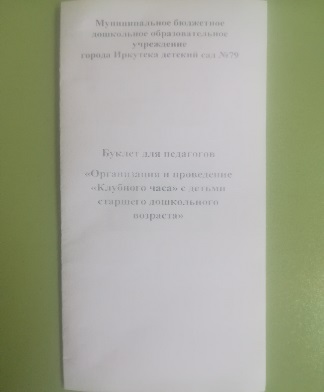 После завершения «Клубного часа» все дети-участники собираются в группе, садятся в «Рефлексивный круг», выкладывают перед собой кружки и начинается обсуждение, где каждому задаются вопросы:- Где ты был?- Что тебе запомнилось?- Хочешь ли ты ещё раз туда пойти, почему?- Планировал ли ты перед «Клубным часом» куда-то пойти? Смог ли ты это осуществить, и если нет, то почему?- Удавалось ли соблюдать правила, если нет, то почему?После проведения каждого мероприятия мы с воспитателями обмениваемся мнениями:- что делали дети, приходя на его территорию, что было особенного в поведении детей;- как реагировали дети, когда к ним приходили гости… В помощь  педагогам был разработан буклет по организации и проведению «Клубного часа» с детьми старшего дошкольного возраста в ДОО, в котором даны рекомендации по проведению данного мероприятия.
Опыт показал, что детям очень нравится «Клубный час». Они с нетерпением ждут его начала. Просят родителей обязательно отвести их в детский сад в день его проведения. Родители к «Клубному часу» изначально отнеслись спокойно. И сейчас, видя реакцию своих детей и очевидную пользу для детского развития, заинтересованно относятся к данному мероприятию.Данная технология позволяет зафиксировать следующие изменения у детей:- дети познакомились с большинством детей сада;- освоили нормы и правила общения друг с другом и со взрослыми;- дети умеют коллективно трудиться и получают от этого удовольствие;- дети стали отзывчивее друг к другу;- дисциплинирует детей;- способны к саморегуляции своего поведения;- способны осуществлять самооценку своих действий.
Спасибо за внимание!
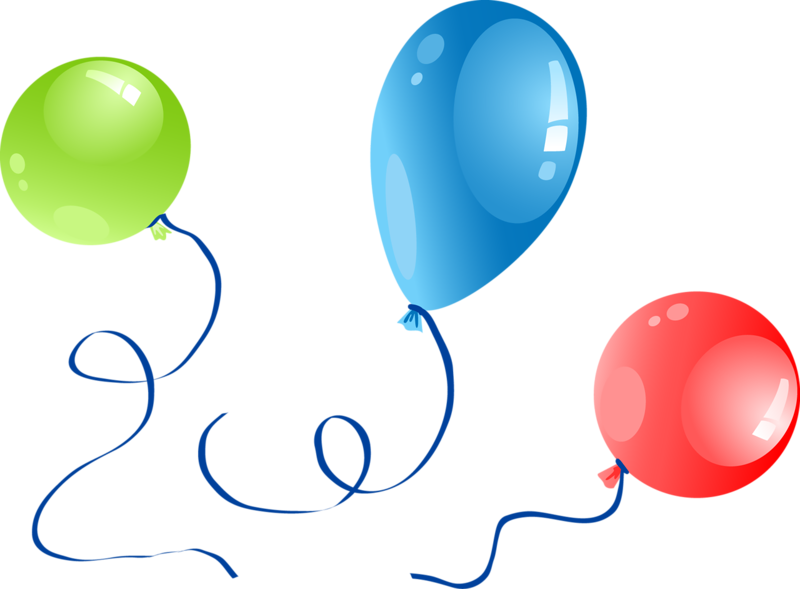